CS 144Advanced C++ ProgrammingJanuary 31 Class Meeting
Department of Computer EngineeringSan Jose State UniversitySpring 2019Instructor: Ron Mak
www.cs.sjsu.edu/~mak
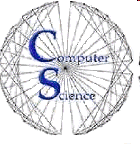 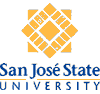 Predefined Functions
C++ includes predefined functions.

AKA “built-in” functions
Example: Math function sqrt

Predefined functions are stored in libraries.

Your program will need to include the appropriate library header files to enable the compiler to recognize the names of the predefined functions.
Example:  #include <cmath>in order to use predefined math functions like sqrt
2
Predefined Functions, cont’d
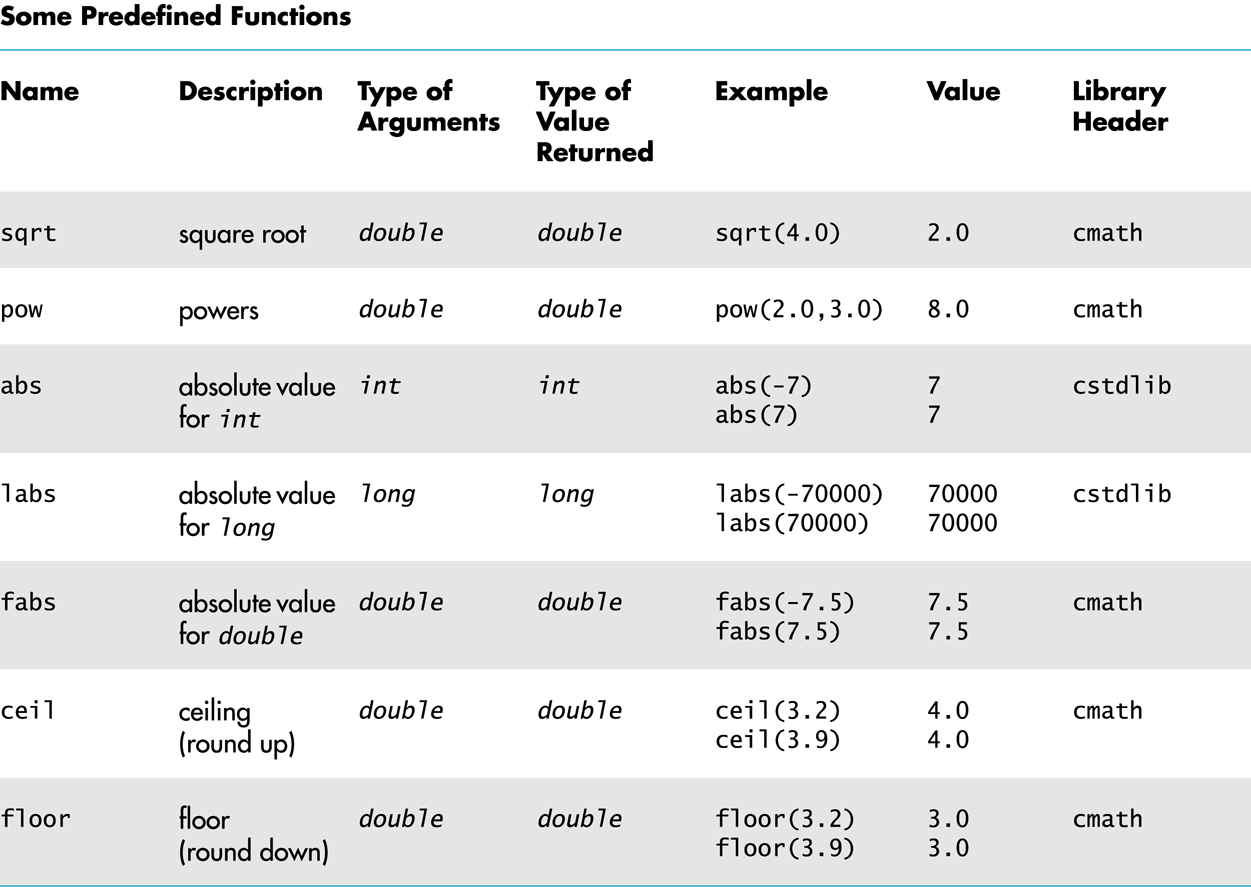 3
Random Numbers
To generate (pseudo-) random numbers using the predefined functions, first include two library header files:


“Seed” the random number generator:


If you don’t seed, you’ll always get the same “random” sequence (which may be useful for debugging).
#include <cstdlib>
#include <ctime>
srand(time(0));
4
Random Numbers, cont’d
Each subsequent call                returns a “random” number ≥ 0 and ≤ RAND_MAX.
RAND_MAX is library-dependent but is guaranteed to be at least 32,767.

Use + and % to scale to a desired number range.
Example: Each execution of the expressionreturns a random number with the value 1, 2, 3, 4, 5, or 6.
rand();
rand()%6 + 1
5
Type Casting
Suppose integer variables i and j are initialized to 5 and 2, respectively.

What is the value of the division i/j ?

What if we wanted to have a quotient of type double?
We want to keep the fraction.
6
Type Casting, cont’d
One way is to convert one of the operands to double. 
Then the quotient will be type double.


Why won’t the following work?
double quotient = static_cast<double>(i)/j;
double quotient = static_cast<double>(i/j);
7
Programmer-Defined Functions
In addition to using the predefined functions, you can write your own functions.

Programmer-defined functions are critical for good program design.

In your C++ program, you can call a programmer-defined function only after the function has been declared or defined.
8
Function Declarations
A function declaration specifies:
The function name.
The number, order, and data types of its formal parameters.
The data type of its return value.

Example:
double total_cost(double unit_cost, int count);
9
Function Definitions
After you’ve declared a function, you must define it.
Write the code that is executed whenever the function is called.
A return statement terminates execution of the function and returns a value to the caller.

Example:
double total_cost(double unit_cost, int count)
{
    double total = count*unit_cost;
    return total;
}
10
Function Calls
Call a function that you wrote just as you would call a predefined function.

Example:
int how_many;
double how_much;
double spent;

how_many = 5;
how_much = 29.99;
spent = total_cost(how_much, how_many);
11
Void Functions
A void function performs some task but does not return a value.

Therefore, its return statement terminates the function execution but does not include a value.
A return statement is not necessary for a void function if the function terminates “naturally” after it finishes executing the last statement.

Example void function definition:
void print_TF(bool b)
{
    if (b) cout << "T";
    else   cout << "F";
}
12
Void Functions, cont’d
A call to a void function cannot be part of an expression, since the function doesn’t return a value.

Instead, call a void function as a statement by itself.

Example:
bool flag = true;
print_TF(flag);
13
Coding Convention with Functions
First declare all your functions.
Document each declaration with a comment that describes:
What the function does.
What is each function parameter.
What is the return value.
Define the main function.
Define the functions.
Now you only need to document each function’s internal operations.
14
Coding Convention with Functions, cont’d
#include <iostream>
using namespace std;
/**
 * Add two integers and return their sum.
 * @param n1 the first integer
 * @param n2 the second integer
 * @return their sum.
 */
int make_sum(int n1, int n2);
/**
 * Print an integer value;
 * @param n the value to print.
 */
void print(int n);
int main()
{
    int i = 5, j = 7;
    int sum = make_sum(i, j);
    print(sum);
}
The declarations tell you whatthe functions will do and providethe overall structure of theprogram without all the details.
int make_sum(int n1, int n2)
{
    return n1 + n2;  // return their sum
}
void print(int n)
{
    cout << "The value is " << n << endl;
}
15
Top-Down Design
Top-down design is an important software engineering principle.

Start with the “topmost subproblem” of a programming problem.
Write a function that solves the topmost subproblem.

Break each subproblem into smaller subproblems.
Write a function that solves each subproblem.
This process is called stepwise refinement.
16
Top-Down Design, cont’d
The result is a hierarchical decomposition of the problem.

AKA functional decomposition
17
Top-Down Design Example
Write a program that inputs positive integer values up to 999,999 from the user and translates each value into words.

Example: 
The user enters 482
The program writes “four hundred eighty-two”

Repeat until the user enters a value ≤ 0.
18
Top-Down Design Example, cont’d
What is the topmost problem?

Read numbers entered by the user until the user enters a value ≤ 0.
Translate each number to words.

This is a high-level description of what the program is supposed to do.
19
Refinement 1
Loop to read and print the numbers.

Call a translate function, but it doesn’t do anything yet.
20
Refinement 2
How to translate a number into words?
Break the number into separate digits.
Translate the digits into words such as one, two, ..., ten, eleven, twelve, ...,  twenty, thirty, etc.

Refine the translate function to handlesome simple cases:
Translate_ones: 1 through 9
Translate_teens: 11 through 19

These functions each returns one word.
21
Refinement 3
The translate function takes a 3-digit number and separates out the hundreds digit.

Translate the hundreds digit.

Translate_hundreds
Do this simply by translating a hundreds digit as we did a ones digit, and append the word hundred.
22
Refinement 3, cont’d
Translate the last two digits:

We can already translate a teens number.

Otherwise, break apart the two digits into a tens digit and a ones digit.
Translate_tens: 10, 20, 30, ..., 90

We can already translate a ones digit.
23
Refinement 4
Add a hyphen between twenty, thirty, etc. and a ones word.
24
Refinement 5
Break a 6-digit number into a 3-digit first part and a 3-digit second part.

Translate the first part and append the word thousand.

Translate the second part.
25
Scope and Local Variables
Any variable declared inside a function is local to that function.
The scope of the variable is that function.
Scope refers to the part of the program where the variable is accessible.
The variable is not accessible from outside the function.
A variable with the same name declared inside another function is a different variable.
The same is true for any variable declared inside the main function.
26
Block Scope
You can declare variables inside of a block.
A block of code is delimited by { and }.

The variables are local to the block.
Example:
if (x < y)
{
    int i;
    ...
}
27
Global Constants and Variables
If a constant or a variable is declared outside of and before the main and the function definitions, then that constant or variable is global, and it is accessible by the main and any function.

Global variables are not recommended.
If a function modifies a global variable, that can affect other functions.
Such “side effects” of a function can make a program error-prone and difficult to maintain.
28